Physics by Coding
Richard Taylor,
Merivale High School, Ottawa
Richard.Taylor@ocdsb.ca
Problem:
There are lots of cool Physics simulations and games available on the Internet, but do students learn much Physics from them?
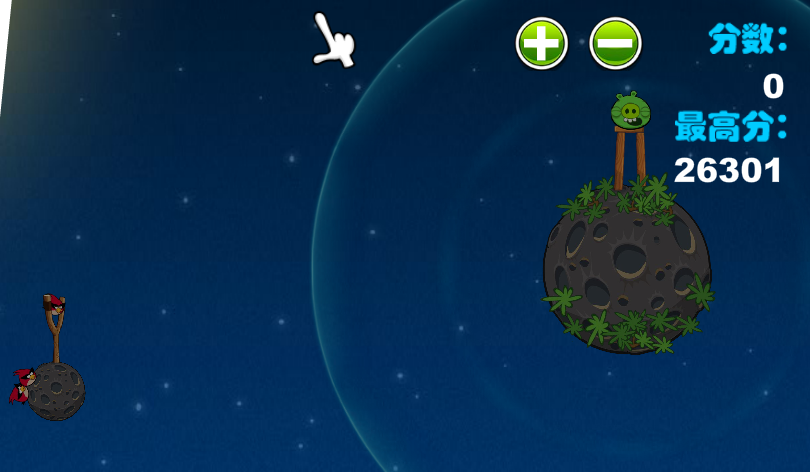 Hypothesis:
Students would learn more Physics if they actually coded the simulations themselves.
Materials:  http://processing.org/
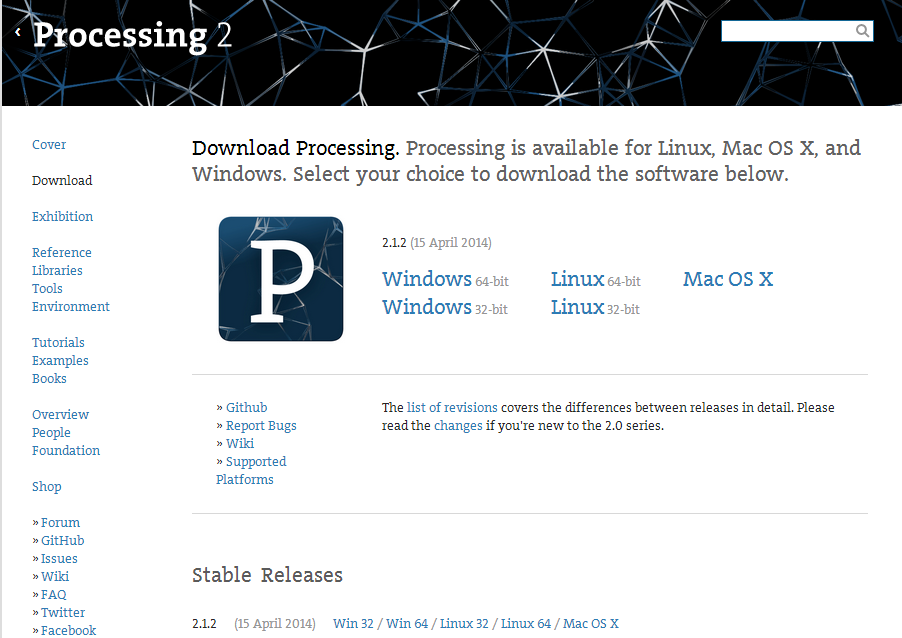 Procedure:
Survey students at beginning of semester to find background, initial capabilities and attitudes.
Introduce just enough programing lessons to get them started.
Give them a template to start from.
Substitute a few periods of coding in each unit in place of problem solving.
Procedure:
Web site of lessons:

https://sites.google.com/a/ocdsb.ca/physics-by-simulation/
Procedure: Physics template
//Basic template for Physics simulations, Richard P. Taylor 2011-12-06

Particle massA;    //declare a particle object called massA
void setup() {         //this function is for initialization tasks
  size(640, 480);   //create the display window, size in pixels
  //create the previously declared object, giving initial values for position, velocity and mass
  massA = new Particle(width/2, height/2, 1.0, 1.0, 10.0);
}
void draw() {           //this function repeats endlessly to draw in the display window
  background(0);    //clear the display window to black
  massA.move();    //tells the object to move to a new position
  massA.display(); //tells the object to display itself in its new position
}
Procedure: Physics template
//object class definition for a basic particle, Richard P. Taylor 2012-12-06
//The particle has the properties of position, velocity and acceleration in two dimensions: x and y. 
//It also has a mass.

class Particle {  //here are all the sub-variables
  float dx;
  float dy;
  float vx;
  float vy;
  float ax;
  float ay;
  float mass;
Procedure: Physics template
//When a Particle object is created, it must be passed initial values of x and y position, x and y //velocity and mass. These are passed in temporary variables that are then moved into the object's //properties. Acceleration is initialized as zero.
  
  Particle(float tempX, float tempY, float tempVX, float tempVY, float tempMass) {
    dx = tempX;
    dy = tempY;
    vx = tempVX;
    vy = tempVY;
    mass = tempMass;
    ax = 0.0;
    ay = 0.0;
  }
Procedure: Physics template
//To move the particle, increment the velocity by the acceleration,
//then increment the position by the velocity
  
  void move(){
    vx = vx + ax;
    vy = vy + ay;
    dx = dx + vx;
    dy = dy + vy;
  }
Procedure: Physics template
//To display the particle, set the fill to white, 
//then draw a circle at the current position with diameter equal to the mass
  
  void display(){
    fill(255);
    ellipse(dx, dy, mass, mass);
  }
  
}  //end of object definition
Observations:
Survey results: Students were fairly evenly mixed. About half had previous programming courses and experience. They tended to use computers at several different levels - 4 used them less than one hour per day, 6 said several hours, 5 said as much as possible. 2 students started to bring laptops to class.
Observations and Analysis:
Initial introduction to programming was slow, and I made some mistakes in trying to introduce too many concepts at once. Eventually, I settled on having the students just add small modifications to the Physics Template. This enabled them to focus on the Physics rather than on the coding.
Observations and Analysis:
There is still some on-going confusion about declaring a variable, giving it an initial value and changing its value. Some of the confusion is associated with the variables that are part of a “particle object.” Next time, I will focus more of my introductory material on this concept.
Observations and Analysis:
Students’ ability to solve Physics problems on tests was similar to previous semesters. They were not disadvantaged by spending a significant amount of class time on programming.
Conclusion:
The experiment is not finished, and I don’t have an unambiguous way of finding out if students who code simulations understand Physics better than those who don’t. 
I am satisfied that most of the students were able to produce working simulations that demonstrated Physics principles.